“Dissemination of Education for Knowledge, Science and Culture”
				-Shikshanmaharshi Dr. Bapuji Salunkhe

Shri Swami Vivekanand Shikshan Sanstha, Kolhapur Sanchlit

Padmabhushan Dr.Vasantraodada Patil Mahavidyalaya, Tasgaon

    DEPARTMENT OF HISTORY
T.Y. B.A.


Paper No.  XI
Application of History Writing 
 Topic
Job opportunities in of History Subject 
 
By 

Dr. H.D. Nadaf
Head,
Department of History
2018-2019
Career in Museums: 

Heritage manager
Historic buildings inspector or conservation officer
Museum education officer
Museum or gallery curator
Museum or gallery exhibitions officer
Academic librarian
Archaeologist
Archivist
Web content manager
Tourism :

Tourist Guide
Photographer
Author (Tourist Book)
Travel agent
House Keeper
Hotel Manager
IAS(ITDC,MTD)
Regional officer Tourism Development Corporation 
State Officer Tourism Development Corporation and 
Senior Clerk Tourism Development Corporation 
Junior Clerk Tourism Development Corporation 
Posts in Archeological Survey of India
Archaeology: 
Teaching and Research Era
Teaching Posts in Senior Colleges and Universities
Research Fellow
Junior Research Fellow
Senior Research Fellow
Project Fellow
Derector 
Assiatant Directore
Research Associate
Research Assistant
Clerk
Archaeological Survey of India:
Superintending Archaeologist in All Cerles
Deputy Superintending Archaeologist
Assistant Superintending 
Archaeological Engineer
Assistant ArchaeologistConservation Assistant Gr. I
Surveyor Gr.I
Draftsman Gr – II
Photographer Gr – II
Lower Division Clerk
Junior Administrative Officer 
Upper Division Clerk
Lower Division Clerk
Lower Division Clerk
All Posts in Department of Culture, Ministry of Tourism and Culture
Librarian:

PROFESSIONAL STAFF : 
University Librarian
Assistant Librarian
Senior Library Assistant
Conservationist
Senior Assistant
Junior Assistant
Archives:
Directore National Archieves, New Delhi
All Regional Officer
Directorate, State Archives
Assistant Director in All sub Archives
Record Keeper, in All sub Archives
Assistant in charge
Records Keeper
Translator
Preservation Division
Conservator
Laboratory 
Librarian
Cartographer
Senior Officer
Junior Clerk
 Establishment & General Administration 
Public Relations, 
Records Centres Exhibition,
Publication, 
Computerization
Web Coordinator 
Indian Historical Records Commission
National Committee of Archivists
Private Archives
Competitive Examination:


UPSC: 
Indian Administrative Service
Indian Foreign Service
Indian Police Service

Group A Services:

Indian P & T Accounts & Finance Service
Indian Audit and Accounts Service
Indian Revenue Service (Customs and Central Excise)
Indian Defence Accounts Service
Indian Revenue Service (I.T.)
Indian Ordnance Factories Service (Assistant Works Manager, Administration)
Indian Postal Service
Indian Civil Accounts Service
Indian Railway Traffic Service
Indian Railway Accounts Service
Indian Railway Personnel Service
Indian Railway Protection Force (Assistant Security Commissioner)
Indian Defence Estates Service
Indian Information Service (Junior Grade)
Indian Trade Service, Group 'A' (Gr. III)

Indian Corporate Law Service
Group - B Services:
Mpsc Deputy Collector, Group A – DCA
Deputy Superintendent Of Police /Assistant Commissioner Of Police, Group A – ACP
Assistant Commissioner Of Sales Tax, Group A – ASC
Deputy Chief Executive Officer / Block Development Officer, Group A – DCE
Assistant Director, Maharashtra Finance And Account Service
Group A – MFA
Chief Officer, Municipal Corporation Municipal Parishad, Group A – COA
Superintendent Of State Excise, Group A – SSE
Education Officer, Maharashtra Education Service, (Administration    Branch) Group A – EOB
Tahsildar, Group A – TAH
Assistant Director, Skill Development, Employment And Entrepreneurship, Group A
Teaching and Academic Field:
Primary Teacher
Teacher
Assistant Professor
Associate Professor
Professor
Principal
Exam Controller
Director
Deputy Director
Coordinator
Course Coordinator
Deputy Registrar
Imformation Officer
Registrar
Vice-Chancellor
Research Field:
Research Fellow
Junior Research Fellow
Senior Research Fellow
Project Fellow
Director 
Assistant Director
Research Associate
Research Assistant
Clerk
Academic Nonteaching Posts
Assistant Registrar
Superintendent
Office Superintendent
Senior Clerk
Junior Clerk
Thank You
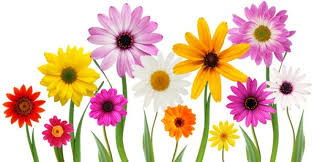 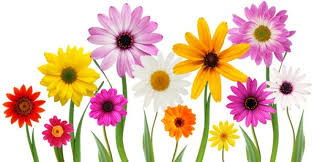 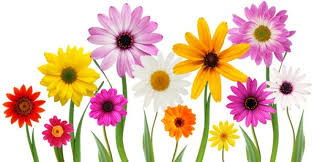